Title of Talk

Name
2022-08-10
Thanks for your attention !


If you have any question on my presentation, please feel free to contact me via email as follows: 

       	shum@ieee.org
	+86 18420642916
	epshum
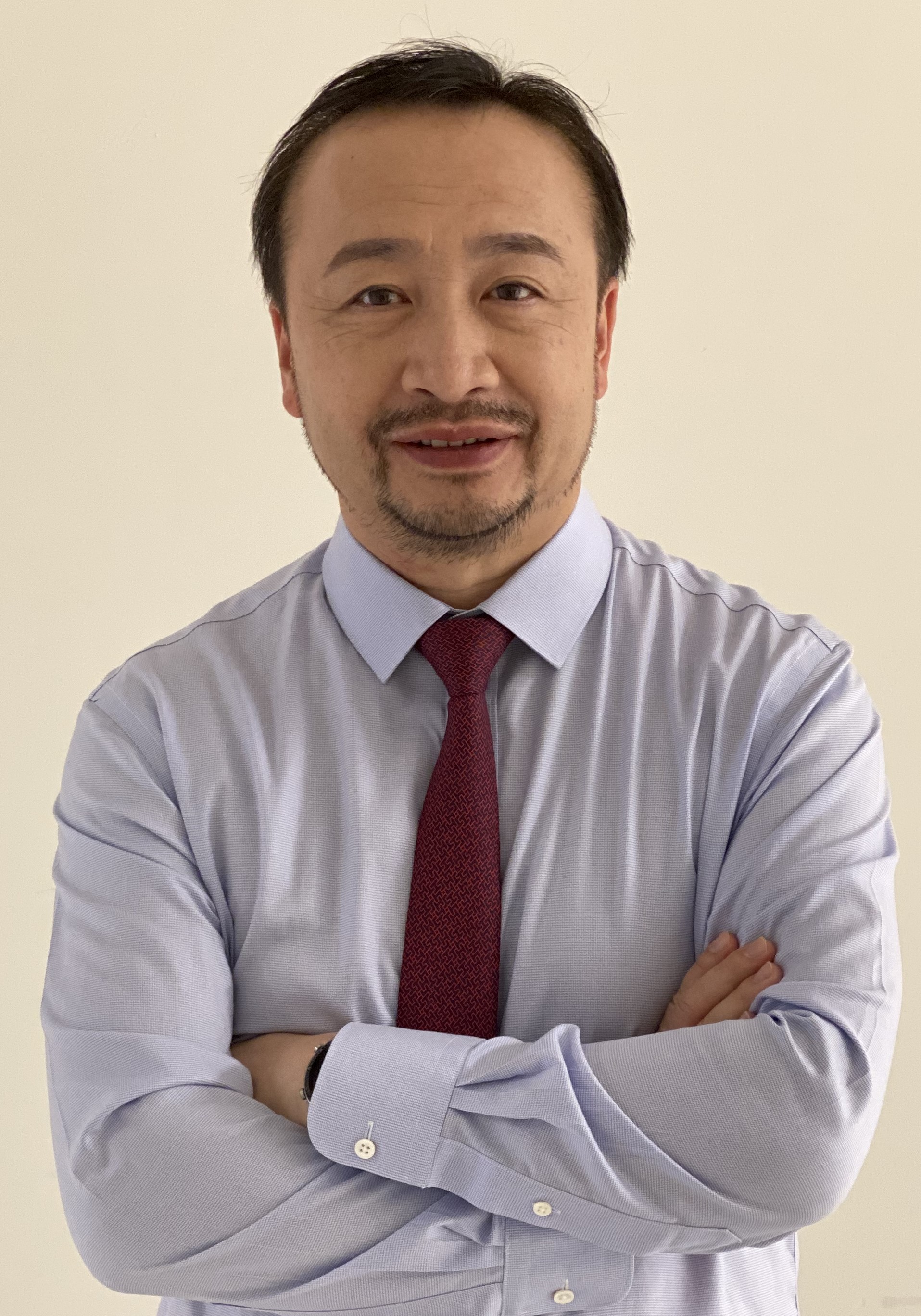 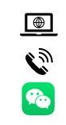